Priemonė “Kraštovaizdžio apsauga” Išlaidų tinkamumas ir jų pagrindimas paraiškoje(kraštovaizdžio formavimo ir ekologinės būklės gerinimo gamtinio karkaso teritorijose ir etaloninio kraštovaizdžio formavimo pasienio teritorijose veikloms)
Rimvydas Šinkūnas 
Aplinkos projektų valdymo agentūra
Gamtotvarkos projektų skyriaus vyriausiasis specialistas
Pagrindiniai išlaidų tinkamumo reikalavimai:
Išlaidos turi siekti rodiklių:
26.1. teritorijų, kuriose įgyvendintos kraštovaizdžio formavimo priemonės, plotas (rodiklio kodas R.N.091);
26.2. išsaugotų, sutvarkytų ar atkurtų įvairaus teritorinio lygmens kraštovaizdžio arealų skaičius (rodiklio kodas P.S.338).
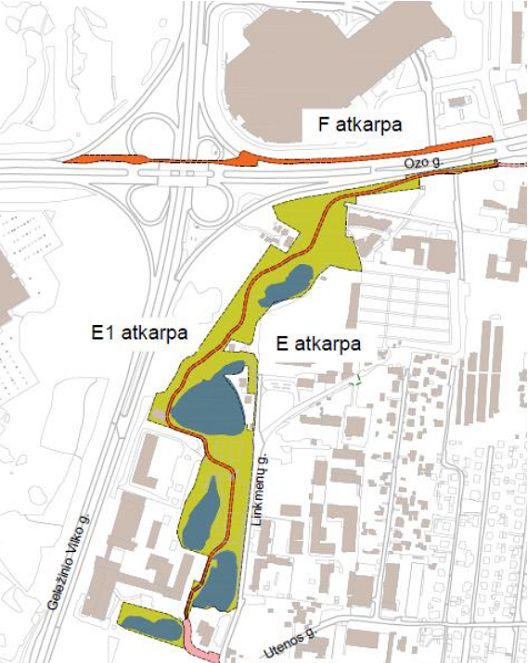 Pagrindiniai išlaidų tinkamumo reikalavimai:
1. Išlaidos turi būti būtinos
2. Išlaidos turi būti minimalios
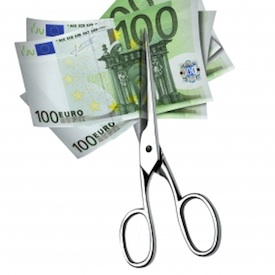 Pagrindiniai išlaidų tinkamumo reikalavimai:
Išlaidos turi būti minimalios.
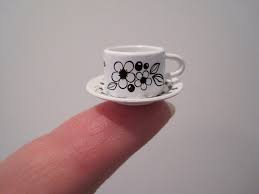 Pagrindiniai išlaidų tinkamumo reikalavimai:
Išlaidos turi būti patirtos ne anksčiau kaip 2014-01-01 ir ne vėliau kaip 2023-09-01.
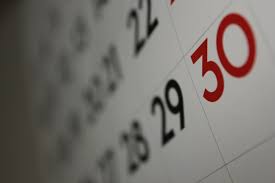 Pagrindiniai išlaidų tinkamumo reikalavimai:
Išlaidos apmokamos iš kelių finansavimo šaltinių, privalo būti aiškiai išskirtos. 

       Laikomasi Pro rata principo (pagal plotą arba pagal sąmatas).
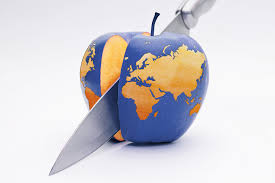 Pagrindiniai išlaidų tinkamumo reikalavimai:
Tinkamos išlaidos:5.1.3. Investicinių projektų rengimo išlaidos, sąnaudų ir naudos analizės rezultatų lentelių parengimo išlaidos.Jeigu pagal Aprašo reikalavimus projektui investicinis projektas nėra privalomas, bet jis buvo parengtas, pareiškėjas privalo pagrįsti kodėl investicinis projektas buvo rengiamas. Netinkamos išlaidos:paraiškos pildymas
Pagrindiniai išlaidų tinkamumo reikalavimai:
Visuomenės dalyvavimo kraštovaizdžio formavime programa
Tinkamos išlaidos:
5.1.2. Visuomenės dalyvavimo kraštovaizdžio formavime programos rengimo metu atliktų visuomenės nuomonės apklausų, kraštovaizdžio srities specialisto (-ų), diskusijų organizavimo, vedimo patirties turinčių specialistų konsultacijų išlaidos
Netinkamos išlaidos:
Visuomenės dalyvavimo kraštovaizdžio formavime programos parengimas.
SSĮP – Statybos sutarčių įvykdymo priežiūros programa
SSĮP programos paskirtis yra supaprastinti bei pagreitinti rangos darbų aktų suvedimo bei tikrinimo pagal administruojamas statybos sutartis procesą, užtikrinant, kad bus išvengta aritmetinių klaidų, tuo pačiu mažinant jo kaštus.
Vadovaujantis Aprašo 68.6 punktu bei pirkimų patikros tvarkos aprašo 5 punktu rangos darbų žiniaraščiai rengiami atsižvelgiant į SSĮP reikalavimus.
SSĮP – Statybos sutarčių įvykdymo priežiūros programa
Kiekvienam projekto vykdytojui, planuojančiam rangos darbus, yra sukuriama SSĮP programos paskyra bei atsakingas Agentūros darbuotojas jam suteikia prisijungimo vardą ir slaptažodį. 
Priklausomai nuo darbų rangos tipų (Geltonas, Raudonas FIDIC ar kt.) skiriasi šablonų struktūra
SSĮP – Statybos sutarčių įvykdymo priežiūros programa
Projekto vykdytojas įkelia žiniaraštį.
APVA specialistas jį patvirtina.
Vykdomas pirkimas SSĮP patvirtintų žiniaraščiu pagrindu.
Įkeliamas rangovo pasiūlymo žiniaraštis.
APVA specialistas jį patvirtina.

Jeigu pirkimai jau įvykdyti/vykdomi įkelti į SSĮP sistemą reikia iki pirkimo derinimo su APVA.
Mažieji kraštovaizdžio architektūros statiniai – nesudėtingi statiniai: atraminės sienutės, tvorelės, laiptai, lauko baldai ir šviestuvai, lengvų konstrukcijų pavėsinės, stoginės, lieptai, tilteliai, informaciniai statiniai (stendai, skydai, nuorodos ir kiti), skulptūros, aplinkos meno kūriniai, kiti vieno stiliaus teritorijos tvarkymo ir puošybos statiniai.
Išlaidos infrastruktūrai
42. Įgyvendinant šio Aprašo 11.2-11.3 papunkčiuose nurodytas veiklas išlaidų, skirtų statybos, rekonstravimo, remonto ir kitiems darbams (pėsčiųjų takų su asfalto, betono, trinkelių, plytelių dangos įrengimui; krantosaugos statinių statybai; mažųjų kraštovaizdžio architektūros statinių įsigijimui), bendra suma neturi viršyti kraštovaizdžio formavimo ir ekologinės būklės gerinimo gamtinio karkaso teritorijoje projekte arba kraštovaizdžio formavimo pasienio teritorijose projekte, arba atskirųjų ir priklausomųjų želdynų kūrimo ir tvarkymo projekte arba statinio projekte numatytos 20 procentų  projekto veiklos tinkamų finansuoti išlaidų sumos.
Išlaidos įrangai
Įrangos ir (ar) inventoriaus, skirto sutvarkytos teritorijos priežiūrai, įsigijimo išlaidų bendra suma neturi viršyti 3 procentų projekto veiklos tinkamų finansuoti išlaidų sumos.
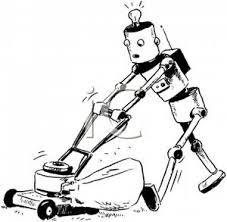 Pagrindiniai išlaidų tinkamumo reikalavimai:
5.1.1. Projektą vykdančio personalo darbo užmokesčio ir atlygio projektą vykdantiems fiziniams asmenims pagal paslaugų (civilines), autorines ar kitas sutartis išlaidos;

Išlaidos turi būti pagrįstos paraiškoje (nurodant komandą, kokie bus atlyginimai). 
Apskaita turi būti vedama kiekvienam projektui.
Netiesioginių projekto išlaidų finansavimas (projekto administravimo išlaidos).
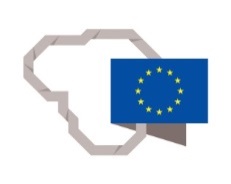 Projekto veiklų rangos (angl. outsourcing) išlaidomis laikomos tik tų veiklų, kurias visiškai įgyvendina ne pats projekto vykdytojas, o paslaugų teikėjai, prekių tiekėjai ar rangovai, išlaidos. (Rekomendacijos dėl projektų išlaidų atitikties Europos Sąjungos struktūrinių fondų reikalavimams, 45 punktas)
Rekomenduojame
Pirkimus teikti derinimui prieš teikiant paraišką.
Projekto tęstinumas
Projektų, įgyvendinamų pagal šio Aprašo 11.2–11.3 ir 11.5. papunkčiuose nurodytas veiklas, rezultatų tęstinumas turi būti pareiškėjo ir (ar) partnerio (-ių) veikloje užtikrintas ne mažiau kaip 5 (penkerius) metus po projekto finansavimo  pabaigos.
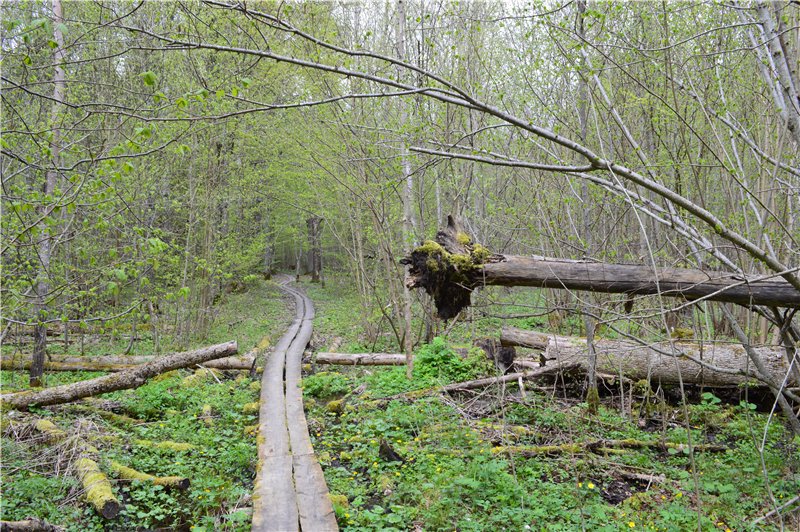 Ačiū už dėmesį!